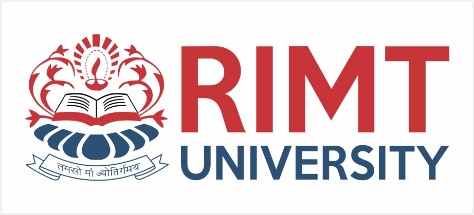 Data Structure/BTCS-2304
Course Name: B.Tech CSE Semester:3rd
Prepared by: Ms. Yogesh
education for life                   www.rimt.ac.in
Department of Computer Science & Engineering
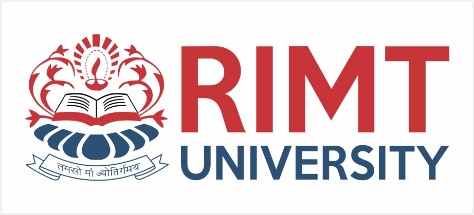 Stack
Basic principles
Operation of stack
Stack using Array
Stack using Linked List
Applications of stack
Lecture #00: © DSamanta
CS 11001 : Programming and Data Structures
2
education for life                   www.rimt.ac.in
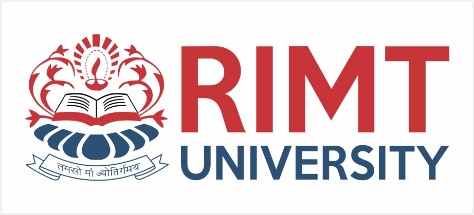 Basic Idea
A stack is an Abstract Data Type (ADT), commonly used in most programming languages. It is named stack as it behaves like a real-world stack, for example – a deck of cards or a pile of plates, etc.
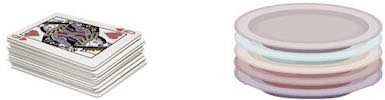 Lecture #00: © DSamanta
CS 11001 : Programming and Data Structures
3
education for life                   www.rimt.ac.in
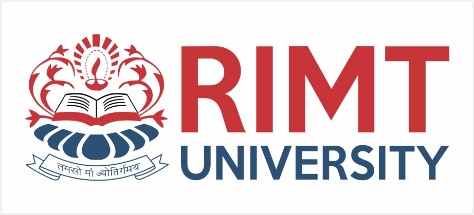 Stack Representation
Can be implemented by means of Array, Structure, Pointers and Linked List.
Stack can either be a fixed size or dynamic.
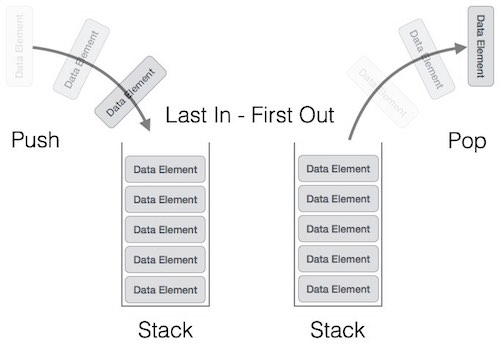 Lecture #00: © DSamanta
CS 11001 : Programming and Data Structures
4
education for life                   www.rimt.ac.in
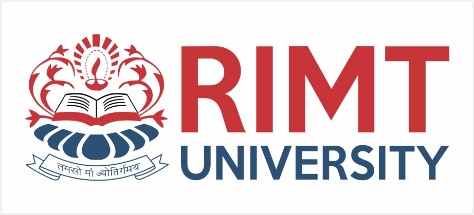 push
STACK
pop
create
isempty
isfull
Lecture #00: © DSamanta
5
education for life                   www.rimt.ac.in
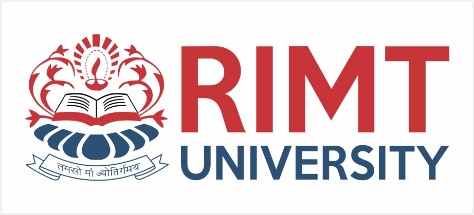 STACK: Last-In-First-Out (LIFO)
void push (stack *s, int element);
                                        /* Insert an element in the stack */
int pop (stack *s);
                                        /* Remove and return the top element */
void create (stack  *s);
                                        /* Create a new stack */
int isempty (stack *s);
                                        /* Check if stack is empty */
int isfull (stack *s);
                                        /* Check if stack is full */
Assumption: stack contains integer elements!
Lecture #00: © DSamanta
6
education for life                   www.rimt.ac.in
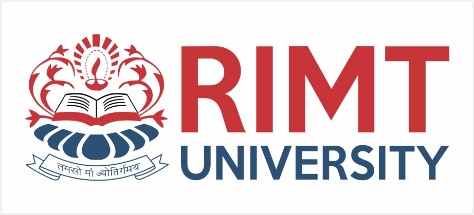 Stack using Array
Lecture #00: © DSamanta
7
education for life                   www.rimt.ac.in
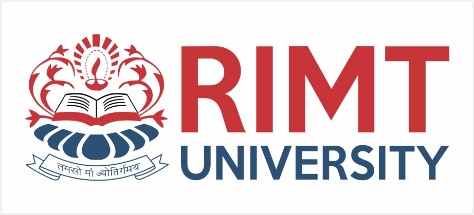 top
top
Push using Stack
PUSH
Autumn 2016
Autumn 2016
8
education for life                   www.rimt.ac.in
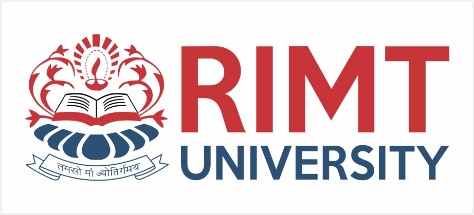 top
top
Pop using Stack
POP
Autumn 2016
Autumn 2016
9
education for life                   www.rimt.ac.in
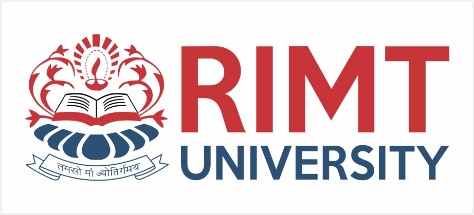 Stack using Linked List
Lecture #00: © DSamanta
CS 11001 : Programming and Data Structures
10
education for life                   www.rimt.ac.in
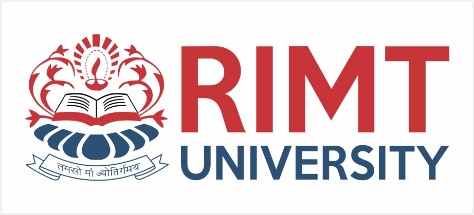 Push using Linked List
PUSH OPERATION
top
Autumn 2016
Autumn 2016
11
education for life                   www.rimt.ac.in
Pop using Linked List
POP OPERATION
top
Autumn 2016
Autumn 2016
12
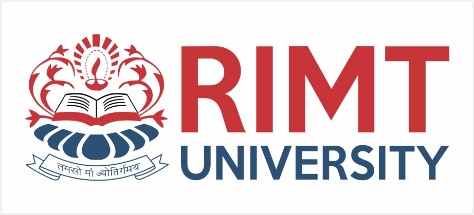 Basic Idea
In the array implementation, we would:
Declare an array of fixed size (which determines the maximum size of the stack).

Keep a variable which always points to the “top” of the stack.
Contains the array index of the “top” element.

In the linked list implementation, we would:
Maintain the stack as a linked list.
A pointer variable top points to the start of the list.
The first element of the linked list is considered as the stack top.
Autumn 2016
Autumn 2016
13
education for life                   www.rimt.ac.in
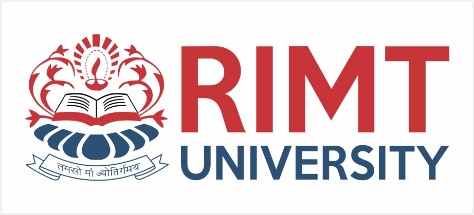 Declaration
#define MAXSIZE 100

struct lifo 
{
   int st[MAXSIZE];
   int  top;
};
typedef struct lifo  
                stack;
stack s;
struct lifo 
{
   int value;
   struct lifo *next;
};
typedef struct lifo 
                stack;
  
stack *top;
ARRAY
LINKED LIST
Lecture #00: © DSamanta
CS 11001 : Programming and Data Structures
14
education for life                   www.rimt.ac.in
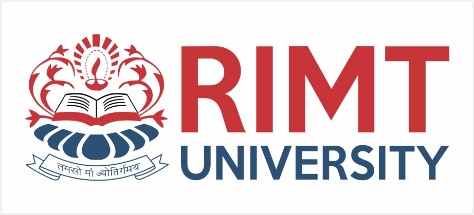 Stack Creation
void create (stack *s)
{
   s->top = -1;       
       
   /* s->top points to  
      last element 
      pushed in;  
      initially -1 */
}
void create (stack **top)
{
   *top = NULL;

   /* top points to NULL,
      indicating empty
      stack            */
}
ARRAY
LINKED LIST
Lecture #00: © DSamanta
CS 11001 : Programming and Data Structures
15
education for life                   www.rimt.ac.in
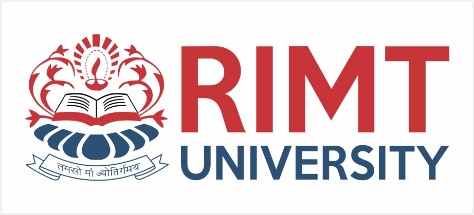 Pushing an element into stack
void push (stack **top, int element)
{
    stack *new;

    new = (stack *)malloc (sizeof(stack));
    if (new == NULL)
    {
       printf (“\n Stack is full”);
       exit(-1);
    }

    new->value = element; 
    new->next = *top;
    *top = new;
}
void push (stack *s, int element)
  {
   if (s->top == (MAXSIZE-1))
   {
     printf (“\n Stack overflow”);
         exit(-1);
     }
     else
     {
         s->top++;
         s->st[s->top] = element;
     }
  }
ARRAY
LINKED LIST
Lecture #00: © DSamanta
CS 11001 : Programming and Data Structures
16
education for life                   www.rimt.ac.in
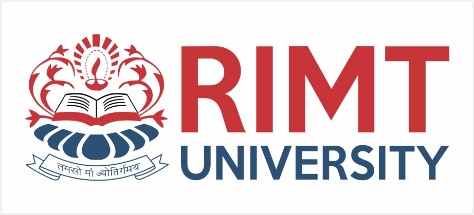 Popping an element from stack
int pop (stack *s)
  {
     if (s->top == -1)
     {
        printf (“\n Stack underflow”);
        exit(-1);
     }
     else
     {
        return (s->st[s->top--]);
     }
  }
int pop (stack **top)
{
   int t;  
   stack *p;

   if (*top == NULL)
   {
      printf (“\n Stack is empty”);
      exit(-1);
   }
   else
   {
      t = (*top)->value;
      p = *top;
      *top = (*top)->next;
      free (p);
      return t;
   }
}
ARRAY
LINKED LIST
Lecture #00: © DSamanta
CS 11001 : Programming and Data Structures
17
education for life                   www.rimt.ac.in
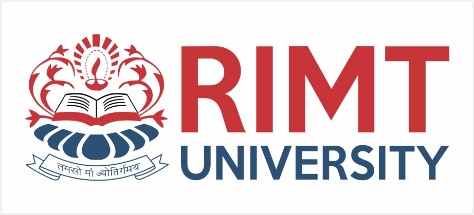 Checking for stack empty
int isempty (stack *s)
{
   if (s->top == -1)  
          return 1;
   else  
          return (0);
}
int isempty (stack *top)
{
   if (top == NULL)
        return (1);
    else
        return (0);
}
ARRAY
LINKED LIST
Lecture #00: © DSamanta
CS 11001 : Programming and Data Structures
18
education for life                   www.rimt.ac.in
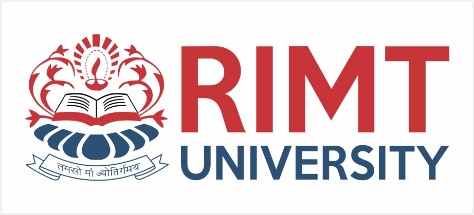 Checking for Stack Full
int isempty (stack *s)
{
   if (s->top == -1)  
          return 1;
   else  
          return (0);
}
int isempty (stack *top)
{
   if (top == NULL)
        return (1);
    else
        return (0);
}
ARRAY
LINKED LIST
Lecture #00: © DSamanta
CS 11001 : Programming and Data Structures
19
education for life                   www.rimt.ac.in
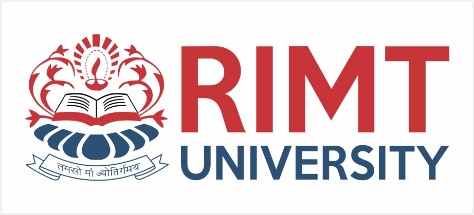 Example: A Stack using an Array
#include <stdio.h>
#define MAXSIZE 100

struct lifo 
{
   int st[MAXSIZE];
   int  top;
};
typedef struct lifo stack;

main() {
  stack A, B; 
  create(&A);  
  create(&B);
  push(&A,10); 
  push(&A,20);
  push(&A,30);
  push(&B,100);  
  push(&B,5);
  
  printf (“%d %d”, pop(&A), pop(&B));

  push (&A, pop(&B));

  if (isempty(&B))
    printf (“\n B is empty”);
  return;
}
Lecture #00: © DSamanta
CS 11001 : Programming and Data Structures
20
education for life                   www.rimt.ac.in
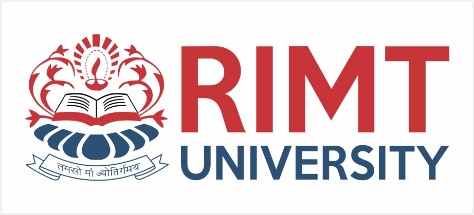 Example: A Stack using Linked List
#include <stdio.h>
struct lifo 
{
   int value;
   struct lifo *next;
};
typedef struct lifo stack;
  
main() {
  stack *A, *B;
  create(&A); 
  create(&B);
  push(&A,10); 
  push(&A,20);
  push(&A,30);
  push(&B,100);  
  push(&B,5);
  
  printf (“%d %d”, pop(&A), pop(&B));

  push (&A, pop(&B));

  if (isempty(B))
    printf (“\n B is empty”);
  return;
}
Lecture #00: © DSamanta
CS 11001 : Programming and Data Structures
21
education for life                   www.rimt.ac.in
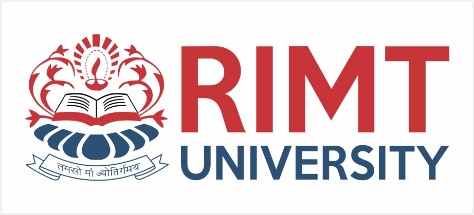 Applications of Stacks
Direct applications:
Page-visited history in a Web browser
Undo sequence in a text editor
Chain of method calls in the Java Virtual Machine
Validate XML

Indirect applications:
Auxiliary data structure for algorithms
Component of other data structures
Lecture #00: © DSamanta
CS 11001 : Programming and Data Structures
22
education for life                   www.rimt.ac.in